Obchodní práv vč. živnostenského
6. blok – Insolvence fyzických osob
Mgr. Marek Pšenko, advokát
OSNOVA
ÚVOD – představení, struktura
INSOLVENCE
prameny práva
výklad pojmů
odlišení od exekuce
Oddlužení jako způsob řešení úpadku

Ke studiu základních pojmů vhodné
http://pravoesf.econ.muni.cz/
https://insolvence.justice.cz/slovnik-insolvencnich-pojmu/
Prameny práva
Insolvenční právo – samostatné právní odvětví? / součást obč. práva procesního
LZPS + ÚSTAVA + další -> ÚSTAVNÍ POŘÁDEK
Insolvenční zákon - č. 182/2006 Sb., o úpadku a způsobech jeho řešení
Zákon č. 312/2006 Sb., o insolvenčních správcích
Zákon č. 99/1963 Sb., občanský soudní řád (zejména část šestá)
Základní pojmy
Definice úpadku
řešení úpadku sanační vs. likvidační způsob (oddlužení, konkurs, reorganizace)
Uspokojení v insolvenčním řízení
Transparentnost řízení (viditelnost a doručování skrze veřejný ins. rejstřík) 
Role insolvenčního správce v řízení

Subjekty řízení – dlužník (i manželé), věřitelé, ins. správce, ins. soud (krajský)
Základní pojmy
Vymezení pojmu úpadku - § 3 InsZ

FORMY ÚPADKU
Platební neschopnost (Cash flow insolvency) 
dlužník není schopen hradit své peněžité závazky - § 3 odst. 1 InsZ + odst. 2!!!

Předlužení (Balance sheet insolvency) 
souhrn závazků dlužníka převyšuje hodnotu jeho majetku - § 3 odst. 4 InsZ

(+ hrozící úpadek - §3 odst. 5 InsZ)
Předmět ins. řízení
Předmětem insolvenčního práva je:
a) řešení úpadku a hrozícího úpadku dlužníka soudním řízením některým ze stanovených způsobů tak, aby došlo k uspořádání majetkových vztahů k osobám dotčeným dlužníkovým úpadkem nebo hrozícím úpadkem a k co nejvyššímu a zásadně poměrnému uspokojení dlužníkových věřitelů, a
b) oddlužení dlužníka.
Insolvence/Exekuce
jak dosáhnout maximálního uspokojení věřitele, když se dlužník dostane do problému?!
který nástroj k tomu zvolit?!
IŘ probíhá za účelem 
a) řešení úpadku a hrozícího úpadku dlužníka k uspořádání majetkových vztahů (dlužník - osoby dotčené dlužníkovým úpadkem nebo hrozícím úpadkem a k uspokojení dlužníkových věřitelů - co nejvyššímu a zásadně poměrnému),
b) oddlužení dlužníka.
EŘ probíhá za účelem 
vynucení splnění povinnosti dlužníka (povinného) – výkon exekučního titulu
Insolvence/Exekuce
USPOKOJENÍ VĚŘITELŮ

EXEKUCE – metoda časové přednosti, přednost má (většinou) ten věřitel, v jehož prospěch byl konkrétní majetek dlužníka postižen nejdříve

INSOLVENCE – metoda poměrného uspokojení, celý majetek dlužníka je zpeněžen, pohledávky všech věřitelů jsou uspokojeny poměrně
Faktické dopady insolvence
věřitel ztrácí své pořadí pro uspokojení, které měl zajištěno v exekučním řízení

pokud věřiteli nebyly dosud vyplaceny vymožené prostředky, už je pravděpodobně nedostane v celé výši, jako by tomu bylo v exekuci

Exekuce většinou trvá tak dlouho, něž buď dlužník nebo jeden z věřitelů (mnohost věřitelů jako znak úpadku) podá ins. návrh

Pozor na šikanózní insolvenční návrhy (sankce dle InsZ)
Zahájení procesu insolvenčního řízení
Zahájení na základě insolvenčního návrhu – dlužník/věřitel
zákonná povinnost věřitele podat insolvenční návrh dle § 98 InsZ
DŮSLEDEK nepodání => § 99 InsZ - odpovědnost
Omezenost subjektů k podání návrhu v případě oddlužení
nekvalifikované procesní návrhy zdržují řízení, snižují uspokojení věřitelů, mohou zmařit další provoz závodu dlužníka, mohou mít negativní dopady na zaměstnanost v regionu, příjmy státního rozpočtu
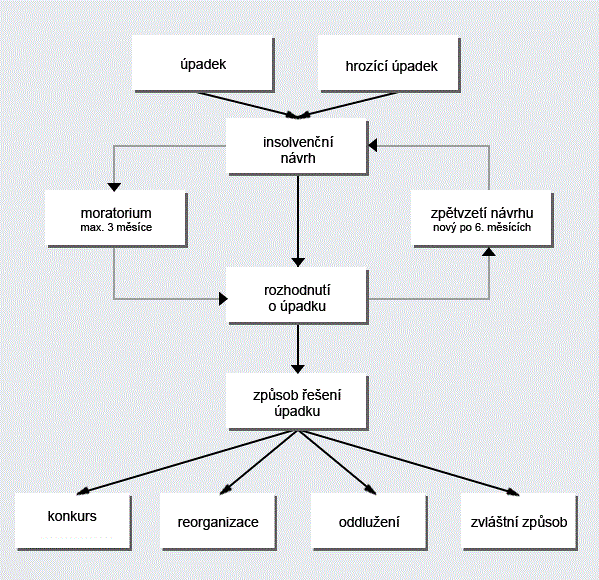 Zahájení procesu insolvenčního řízení
Zahájení na základě insolvenčního návrhu – dlužník/věřitel
zákonná povinnost věřitele podat insolvenční návrh dle § 98 InsZ
Důsledek nepodání => § 99 InsZ - odpovědnost
Omezenost subjektů k podání návrhu v případě oddlužení
nekvalifikované procesní návrhy zdržují řízení, snižují uspokojení věřitelů, mohou zmařit další provoz závodu dlužníka, mohou mít negativní dopady na zaměstnanost v regionu, příjmy státního rozpočtu
Po podání návrhu insolvenční soud (Krajský soud) zkoumá, zda je dlužník v úpadku
Insolvenční řízení
Po rozhodnutí o úpadku se rozhoduje o způsobu řešení úpadku (tato dvě rozhodnutí mohou být spojena v jedno)
U fyzických osob přichází v úvahu oddlužení a konkurz (sanační a likvidační způsob řešení úpadku)
Konkurz – zpeněžení majetkové podstaty, pohledávky zásadně nezanikají, pokud nejsou uspokojeny
Oddlužení - Zpeněžení majetkové podstaty + plnění splátkového kalendáře, pohledávky zanikají ačkoliv nebyly uspokojeny
Způsoby řešení úpadku
viz § 4 odst. 1 IZ:
Konkurs
Reorganizace
Oddlužení
Zvláštní způsoby řešení úpadku, které IZ stanoví pro určité subjekty nebo pro určité druhy případů.
Způsob řešení úpadku se stanoví:
rozhodnutím o prohlášení konkursu
rozhodnutím o povolení reorganizace
rozhodnutím o povolení oddlužení
Pohledávky věřitelů se přihlašují ve lhůtě dvou měsíců po zveřejnění rozhodnutí o úpadku v insolvenčním rejstříku. Zmeškání lhůty způsobuje neuspokojení pohledávky v rámci insolvenčního řízení a současně nemožnost ji po dobu insolvenčního řízení uplatnit vůči dlužníkovi jiným způsobem. 
Rozlišujeme pohledávky zajištěné, nezajištěné, podmíněné, podřízené, vykonatelné, vyloučené z uspokojení v insolvenčním řízení.
Oddlužení
Jeden ze způsobů řešení úpadku
Oddlužení (lidově osobní bankrot) může využít
fyzická osoba, která nemá dluhy z podnikání
právnická osoba, která podle zákona není považována za podnikatele a která současně nemá dluhy z podnikání
Povolit oddlužení tudíž lze i OSVČ, pokud má dluhy spotřebitelského charakteru.
Za určitých podmínek může soud povolit oddlužení i osobě, která má dluhy z podnikání.
Oddlužení
Jeden ze způsobů řešení úpadku
Oddlužení (lidově osobní bankrot) může využít
fyzická osoba, která nemá dluhy z podnikání
právnická osoba, která podle zákona není považována za podnikatele a která současně nemá dluhy z podnikání
Povolit oddlužení tudíž lze i OSVČ, pokud má dluhy spotřebitelského charakteru.
Za určitých podmínek může soud povolit oddlužení i osobě, která má dluhy z podnikání. 
Návrh na povolení oddlužení může podat pouze dlužník spolu s insolvenčním návrhem.
Náležitostí návrhu jsou zejména údaje o očekávaných příjmech dlužníka v následujících 12 měsících, údaje o příjmech dlužníka za posledních 12 měsíců a návrh způsobu oddlužení nebo sdělení, že dlužník takový návrh nevznáší.
Lze realizovat i společné oddlužení manželů, prostřednictvím společného návrhu manželů.
Oddlužení
Oddlužení plněním splátkového kalendáře se zpeněžením majetkové podstaty je splněno, jestliže
dlužník splatil nezajištěným věřitelům jejich pohledávky v plné výši,
dlužník v době 3 let od schválení oddlužení splatil nezajištěným věřitelům alespoň 60 % jejich pohledávek,
po dobu 5 let od schválení oddlužení nebylo dlužníku oddlužení zrušeno a dlužník neporušil svou povinnost vynaložit veškeré úsilí, které po něm bylo možno spravedlivě požadovat, k plnému uspokojení pohledávek svých věřitelů; má se za to, že tuto povinnost neporušil, jestliže v této době splatil nezajištěným věřitelům alespoň 30 % jejich pohledávek.
V roce 2018 v tuzemsku 114 000 lidí v osobním bankrotu. Viz mapa osobních bankrotů a 	https://www.ceska-justice.cz/2019/05/mapa-insolvenci-osobnim-bankrotu-bylo-	loni-cesku-114-000-lidi/. 
	http://mapabankrotu.cz/
Majetková podstata
Majetková podstata je tvořena v případě insolvenčního návrhu věřitele majetkem, který dlužníkovi patřil v době  omezení práva dlužníka nakládat s jeho majetkem předběžným opatřením, majetkem, který dlužníkovi patřil v době vydání rozhodnutí o úpadku, a majetkem, který dlužník nabyl v průběhu IŘ po vydání těchto rozhodnutí.
Majetková podstata je tvořena v případě insolvenčního návrhu dlužníka majetkem, který dlužníkovi patřil ke dni zahájení IŘ, jakož i majetkem, který dlužník nabyl v jeho průběhu. 
Do majetkové podstaty dlužníka náleží i majetek ve společném jmění dlužníka a jeho manžela. (Srov. rozsudek Nejvyššího soudu ČR sp. zn. 29 ICdo 151/2017, ze dne 31. 10. 2019, více viz https://www.profipravo.cz/index.php?page=article&id_category=46&id_article=261999&csum=25f33f57) 
Do majetkové podstaty patří peněžní prostředky, věci movité a nemovité, podnik, soubor věcí a věci hromadné, vkladní knížky, vkladní listy a jiné formy vkladů, akcie, směnky, šeky nebo jiné cenné papíry anebo jiné listiny, jejichž předložení je nutné k uplatnění práva, obchodní podíl, dlužníkovy peněžité i nepeněžité pohledávky, včetně pohledávek podmíněných a pohledávek, které dosud nejsou splatné, dlužníkova mzda nebo plat, jeho pracovní odměna jako člena družstva a příjmy, které dlužníkovi nahrazují odměnu za práci, zejména důchod, nemocenské, peněžitá pomoc v mateřství, stipendia, náhrady ucházejícího výdělku, náhrady poskytované za výkon společenských funkcí, podpora v nezaměstnanosti a podpora při rekvalifikaci, další práva a jiné majetkové hodnoty, mají-li penězi ocenitelnou hodnotu.
Druhy pohledávek
Pohledávky za majetkovou podstatou jsou pohledávky, které vznikají až po zahájení insolvenčního řízení (popř. po vydání rozhodnutí o úpadku), např. hotové výdaje a odměna insolvenčního správce, náklady na udržování a správu majetku dlužníka, platby státu – daně, poplatky, pojistné na sociální zabezpečení apod.
Pohledávky postavené na roveň pohledávkám za majetkovou podstatou jsou v podobném režimu jako pohledávky za MP, např. dlužné mzdy pracovníkům, Úřadu práce za náhradu mzdy, kterou vyplatil zaměstnancům, na zákonném výživném, na náhradu škody způsobené na zdraví apod.
Ostatní pohledávky
Pohledávky, které se v ins. řízení neuspokojují
Insolvenční správce
Je procesním subjektem insolvenčního řízení.
Podle zákona o konkursu a vyrovnání (před InsZ) označovaný jako správce konkursní podstaty
IS jako administrátor insolvenčního řízení nakládá s majetkovou podstatou, má odpovědnost za zpeněžení majetku, řeší insolvenční a incidenční spory.
Není vždy osobou s dispozičním oprávněním.
Osobou s dispozičním oprávněním je IS v případě prohlášeného konkursu, v případě povolené reorganizace je až v případě vydaného samostatného rozhodnutí soudu. U oddlužení má dispoziční oprávnění zpravidla dlužník, pokud je oddlužení plněno splátkovým kalendářem, IS v případě zpeněžování majetkové podstaty.
Incidenční spor obecně představuje spor, který je potřeba rozhodnout pro potřebu jiného řízení, které samo pro řešení sporů není způsobilé. V rámci IŘ se jedná o spory o pravost, výši nebo pořadí přihlášených pohledávek, o spory o vyloučení věci, práva, pohledávky nebo jiné majetkové hodnoty z majetkové podstaty nebo o vydání výtěžku zpeněžení apod. -  viz § 159 IZ
Insolvenční rejstřík
Je veřejným  seznamem.
Skládá se:
ze seznamu insolvenčních správců (údaje o všech insolvenčních správcích)
ze seznamu dlužníků
z insolvenčních spisů v elektronické podobě.
Jeho předchůdcem byla Evidence úpadců.
Veřejně přístupný přes portál justice.cz: https://isir.justice.cz/isir/common/index.do
Pro vysvětlení dalších pojmů lze navštívit Slovníček insolvenčních pojmů: https://insolvence.justice.cz/slovnik-insolvencnich-pojmu/
Děkuji za pozornost
Mgr. Marek Pšenko, advokát
psenko.marek@gmail.com
marek.psenko@sakbrno.cz